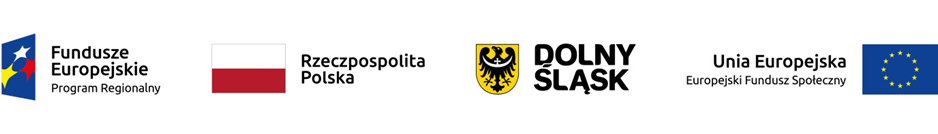 Konkurs nr 
RPDS.09.02.01-IP.02-02-361/19
Dostęp do wysokiej jakości usług społecznych 
Działanie 9.2 RPO WD 2014-2020
Wrocław, 25 lipca 2019 r.
[Speaker Notes: Konkurs nr 
RPDS.09.02.01-IP.02-02-361/19
Dostęp do wysokiej jakości usług społecznych 
Działanie 9.2 RPO WD 2014-2020]
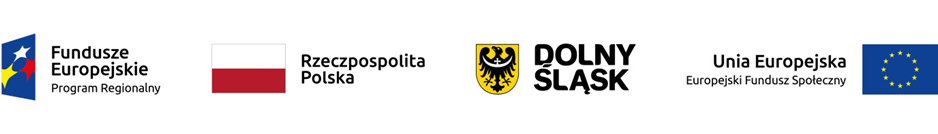 Ogólne informacje dotyczące konkursu
2
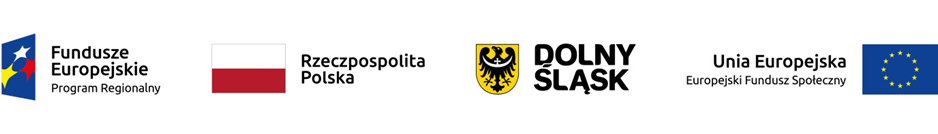 Ogólne informacje dotyczące konkursu – cz. 1
Konkurs ma charakter horyzontalny,                            tzn. nabór wniosków o dofinansowanie przeznaczony jest dla wszystkich Beneficjentów przewidzianych do aplikowania w Działaniu 9.2 – typ projektu A. 


Konkurs obejmuje projekty realizowane na obszarze województwa dolnośląskiego.
3
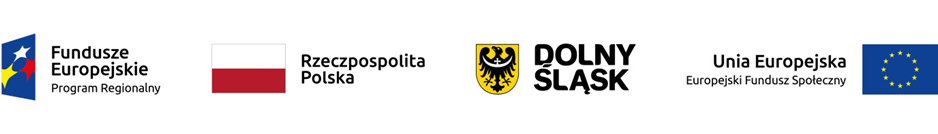 Ogólne informacje dotyczące konkursu – cz. 2
Kwota środków europejskich przeznaczona na dofinansowanie projektów w ramach konkursu (alokacja):
5 500 000 EURO
23 383 250 PLN
4
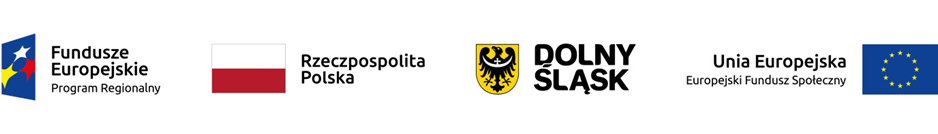 Ogólne informacje dotyczące konkursu – cz. 3
Maksymalny dopuszczalny poziom dofinansowania UE wydatków kwalifikowalnych na poziomie projektu wynosi 85%. 
Maksymalny poziom dofinansowania całkowitego wydatków kwalifikowalnych na poziomie projektu (środki UE i Budżetu Państwa) wynosi 95%. 
Minimalny udział wkładu własnego Beneficjenta w ramach konkursu wynosi 5%. 
Minimalna wartość projektu wynosi 50 000,00 PLN.
5
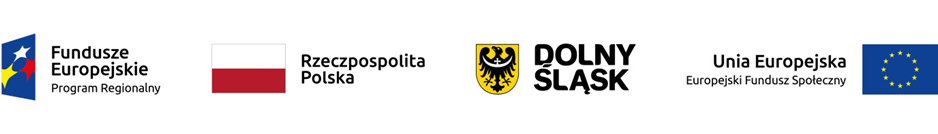 Przedmiot konkursu
Niniejszy konkurs dotyczy naboru projektów składanych w ramach typu operacji 9.2.A tj. projektów ukierunkowanych na usługi asystenckie i opiekuńcze nad osobami niesamodzielnymi świadczone w lokalnej społeczności:
usługi opiekuńcze i specjalistyczne usługi opiekuńcze świadczone w miejscu zamieszkania;
usługi asystenckie skierowane do osób z niepełnosprawnością;
tworzenie miejsc i świadczenie w społeczności lokalnej usług opiekuńczych oraz bytowych w placówkach całodobowego pobytu;
tworzenie miejsc i świadczenie usług opiekuńczych w ramach placówek zapewniających dzienną opiekę nad osobami niesamodzielnymi (np. dzienne domy pomocy, kluby seniora).
6
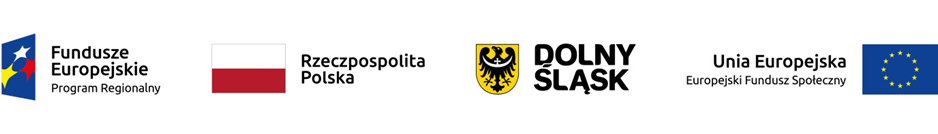 Przedmiot konkursu – c.d.
W ramach wsparcia towarzyszącego elementem uzupełniającym projektu mogą być następujące typy operacji:
wolontariat opiekuńczy, sąsiedzkie usługi opiekuńcze i inne formy samopomocowe na rzecz osób niesamodzielnych – jako element kompleksowego projektu;
usługi pozwalające osobom niesamodzielnym na w miarę możliwości samodzielne funkcjonowanie, w tym działania zwiększające mobilność, autonomię i bezpieczeństwo tych osób (np. likwidowanie barier architektonicznych w miejscu zamieszkania, dowożenie posiłków, sfinansowanie tworzenia wypożyczalni sprzętu wspomagającego (zwiększającego samodzielność osób) i sprzętu pielęgnacyjnego (niezbędnego do opieki nad osobami niesamodzielnymi), sfinansowanie wyposażenia lub zakupu tego sprzętu, przewóz do miejsca pracy lub ośrodka wsparcia) – jako element kompleksowego projektu;
7
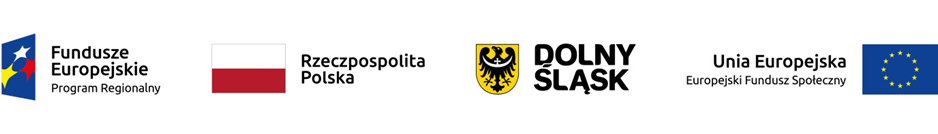 Przedmiot konkursu – c.d. 2
wykorzystanie nowoczesnych technologii informacyjno - komunikacyjnych, np. teleopieki, systemów przywoławczych – jako element kompleksowego projektu; 
działania wspierające opiekunów faktycznych w opiece nad osobami niesamodzielnymi poprzez: 
kształcenie, w tym szkolenie i zajęcia praktyczne oraz wymiana doświadczeń dla opiekunów faktycznych, w tym m.in. zwiększających ich umiejętności w zakresie opieki nad osobami niesamodzielnymi,
poradnictwo, w tym psychologiczne oraz pomoc w uzyskaniu informacji umożliwiających poruszanie się po różnych systemach wsparcia, z których korzystanie jest niezbędne dla sprawowania wysokiej jakości opieki i odciążenia opiekunów faktycznych,
	jako element kompleksowego projektu.
8
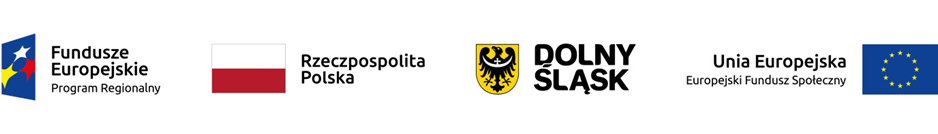 Przedmiot konkursu – c.d. 3
szkolenie asystentów/ kandydatów na asystentów osób z niepełnosprawnościami oraz opiekunów/ kandydatów na opiekunów osób niesamodzielnych w zakresie niezbędnym do świadczenia usług – jako element kompleksowego projektu.
Usługi asystenckie mogą być skierowane wyłącznie do osób z niepełnosprawnościami
Usługi opiekuńcze mogą być skierowane wyłącznie do osób niesamodzielnych. 
Finansowanie ze środków EFS w ramach danego projektu miejsc świadczenia usług asystenckich i opiekuńczych stworzonych przez danego Beneficjenta trwa nie dłużej niż 3 lata. 
Beneficjent zobowiązany jest zachować trwałość miejsc świadczenia usług asystenckich i opiekuńczych utworzonych w ramach projektu po zakończeniu jego realizacji co najmniej przez okres odpowiadający okresowi realizacji projektu.
Wsparcie w ramach projektu nie może spowodować zmniejszenia dotychczasowego finansowania usług asystenckich lub opiekuńczych przez Beneficjenta oraz zastąpienia środkami projektu dotychczasowego finansowania usług asystenckich lub opiekuńczych ze środków innych niż europejskie.
9
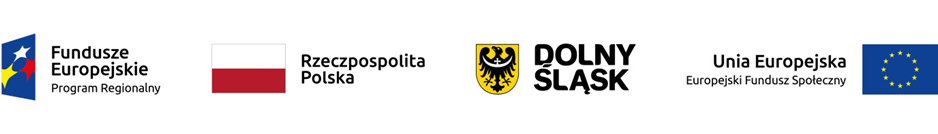 Kto może składać wnioski?
jednostki samorządu terytorialnego, ich związki i stowarzyszenia
jednostki organizacyjne j.s.t.
jednostki organizacyjne pomocy społecznej
organizacje pozarządowe
podmioty prowadzące działalność w obszarze pomocy społecznej oraz systemu wspierania rodziny i pieczy zastępczej
podmioty ekonomii społecznej oraz przedsiębiorstwa społeczne
kościoły, związki wyznaniowe oraz osoby prawne kościołów i związków wyznaniowych
10
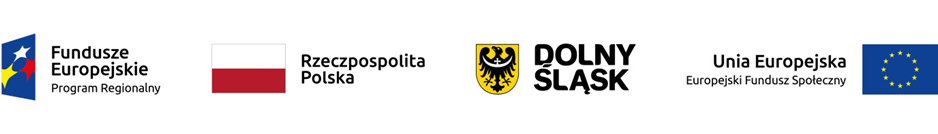 WNIOSKODAWCA – jak to zapisać we wniosku w przypadku jednostek organizacyjnych Wnioskodawcy nie mających osobowości prawnej?
W części Wnioskodawca/Beneficjent należy wpisać nazwę Wnioskodawcy, tj. jednostki posiadającej osobowość prawną (np. jednostki samorządu terytorialnego  - Gminy, Powiatu)
Dane Wnioskodawcy: dane jednostki posiadającej osobowość prawną
W pkt 2.11 Inne podmioty zaangażowane w realizację projektu należy zamieścić dane jednostki organizacyjnej, która będzie realizowała projekt (poprzez wybranie z listy rozwijanej po ich wcześniejszym uzupełnieniu w części Partnerzy /Inne podmioty), 
Osoba uprawniona do podejmowania decyzji wiążących w imieniu Wnioskodawcy (jednostki posiadającej osobowość prawną) może umocować kierownika jednostki organizacyjnej nie posiadającej osobowości prawnej do podpisania wniosku na podstawie pełnomocnictwa/ upoważnienia/ uchwały właściwego organu (skan dokumentu należy dołączyć do wniosku w części Załączniki)
11
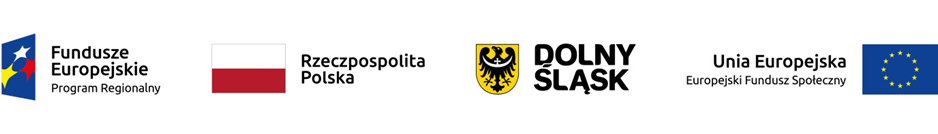 Grupa docelowa/ostateczni odbiorcy wsparcia
osoby zagrożone ubóstwem lub wykluczeniem społecznym w tym osoby pozostające bez zatrudnienia wymagające w pierwszej kolejności aktywizacji społecznej; 
otoczenie osób wykluczonych bądź zagrożonych ubóstwem lub wykluczeniem społecznym;
osoby zawodowo świadczące usługi opiekuńcze  lub asystenckie oraz kandydaci do świadczenia tych usług;
opiekunowie faktyczni osób niesamodzielnych.
12
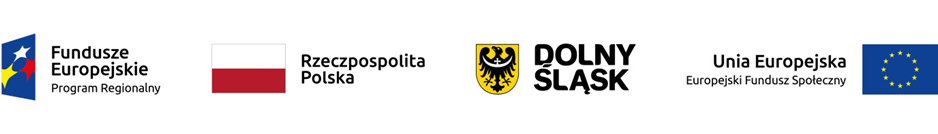 Okres realizacji projektu
ZALECAMY
ROZPOCZĘCIE REALIZACJI PROJEKTU: 
nie wcześniej niż kwiecień 2020 r. 
nie później niż III kw. 2020 r.
Zalecamy zakończenie realizacji projektu 
nie później niż 30 czerwca 
2023  r.
13
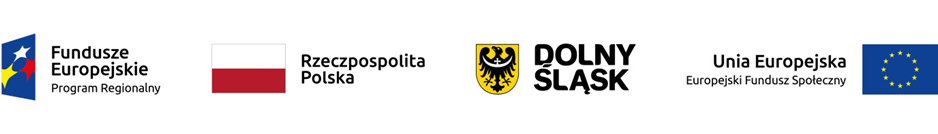 Etapy oceny wniosków
ocena formalna (ocena kryteriów formalnych i szczegółowych kryteriów dostępu) oraz weryfikacja wymogów formalnych – 21 dni
 ocena merytoryczna (ocena kryteriów horyzontalnych, merytorycznych i premiujących) – 60 dni*
*Termin ten nie obejmuje nie obejmuje dodatkowych czynności, które muszą zostać wykonane, aby etap konkursu mógł zostać rozstrzygnięty
 negocjacje – 40 dni
Projekt niespełniający któregokolwiek z kryteriów weryfikowanych na wcześniejszym etapie nie zostanie zakwalifikowany do kolejnego etapu.
Negocjacje prowadzone są tylko z Wnioskodawcami, którzy spełnili kryterium minimalnych wymagań, do wyczerpania kwoty środków przeznaczonych na konkurs.
Cała ścieżka wyboru projektu od zakończenia naboru w ramach danego etapu konkursu do jego rozstrzygnięcia wyniesie maksymalnie 150 dni.
14
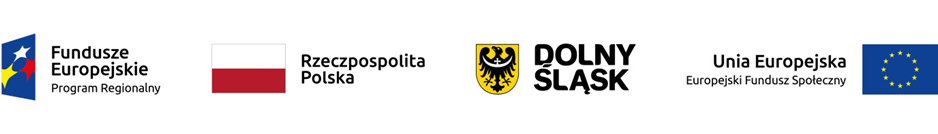 Zestaw kryteriów oceny
15
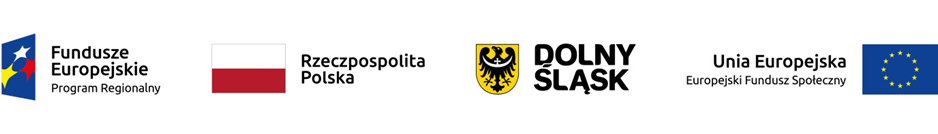 11 kryteriów formalnych
8 kryteriów formalnych ogólnych oraz 3 kryteria formalne specyficzne dla konkursu.
Część z nich  jest weryfikowana na podstawie oświadczeń wpisanych na stałe w części wniosku Oświadczenia
Przesłanie elektronicznej wersji  wniosku do instytucji organizującej konkurs w ramach naboru w systemie SOWA EFS RPDS oznacza równocześnie złożenie wszystkich zawartych we wniosku oświadczeń.
16
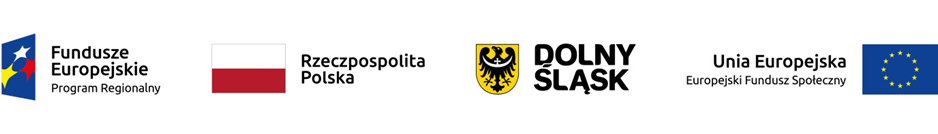 Kryteria formalne ogólne – kryterium 1
Kryterium formalne nr 1 Prawidłowość wyboru partnerów w projekcie
W ramach tego kryterium sprawdzane będzie czy wybór partnerów został dokonany w sposób prawidłowy, to znaczy:
wybór partnerów został dokonany przed dniem złożenia wniosku o dofinansowanie,
jeśli inicjującym projekt partnerski jest podmiot, o którym mowa w art. 3 ust. 1 ustawy z dnia 29 stycznia 2004 r. - Prawo zamówień publicznych, sprawdzane jest czy wybór partnerów spośród podmiotów innych niż wymienione w art. 3 ust. 1 pkt 1-3a tej ustawy, został dokonany z zachowaniem zasady przejrzystości i równego traktowania, w szczególności zgodnie z zasadami określonymi w art. 33 ust. 2 ustawy z dnia 11 lipca 2014 r. o zasadach realizacji programów w zakresie polityki spójności finansowanych w perspektywie finansowej 2014–2020.

Kryterium będzie weryfikowane na podstawie zapisów wniosku o dofinansowanie oraz dokumentów załączonych do wniosku.
17
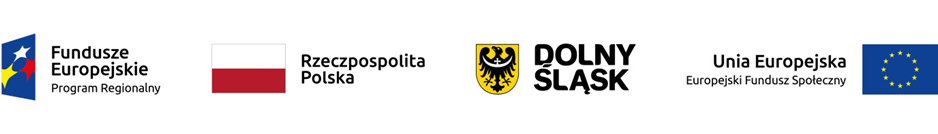 Kryteria formalne ogólne – kryterium 1 c.d.
Kryterium formalne nr 1 Prawidłowość wyboru partnerów w projekcie
Jak spełnić kryterium?
Do wniosku należy dołączyć dokument potwierdzający prawidłowość dokonania wyboru partnerów do projektu, np. list intencyjny, oświadczenie. Taki dokument powinien zawierać co najmniej:
datę sporządzenia/ podpisania dokumentu (wcześniejszą niż data złożenia wniosku);
wskazanie stron (podmiotów), które oświadczają chęć wspólnej realizacji projektu z wyróżnieniem Partnera Wiodącego;
tytuł projektu, który strony zdecydowały się realizować wspólnie;
oświadczenie o chęci wspólnej realizacji przedmiotowego projektu;
podpisy wszystkich stron partnerstwa.
18
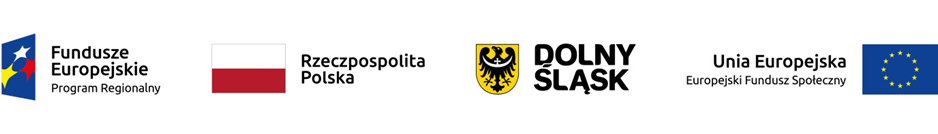 Kryteria formalne ogólne – kryterium 1 c.d. 2
Kryterium formalne nr 1 Prawidłowość wyboru partnerów w projekcie
Jak spełnić kryterium, jeśli podmiotem inicjującym partnerstwo jest podmiot sektora finansów publicznych w rozumieniu przepisów o finansach publicznych i dokonuje on wyboru Partnerów spoza sektora finansów publicznych?
Do wniosku należy dodatkowo dołączyć co najmniej następujące dokumenty:
wydruk ogłoszenia otwartego naboru partnerów ze strony internetowej Wnioskodawcy lub wskazanie we wniosku o dofinansowanie linka pod którym zamieszczono ogłoszenie – nabór minimum 21 dni !!!;
wydruk informacji o podmiotach wybranych do pełnienia funkcji partnera ze strony internetowej Wnioskodawcy lub wskazanie we wniosku o dofinansowanie linka, pod którym zamieszczono informację;
skan potwierdzonej za zgodność z oryginałem wybranej oferty.
Dopuszcza się jednokrotne skierowanie projektu do poprawy/uzupełnienia w zakresie określonym w definicji kryterium.
19
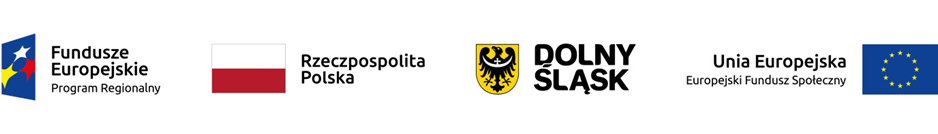 Kryteria formalne ogólne – kryteria 2-4
Kryterium formalne nr 2 
Niepodleganie wykluczeniu z możliwości otrzymania dofinansowania
Kryterium formalne nr 3 
Zgodność z przepisami art. 65 ust. 6 i art. 125 ust. 3 lit. e) i f) Rozporządzenia Parlamentu Europejskiego i Rady (UE) nr 1303/2013 z dnia 17 grudnia 2013 r. 
Kryterium formalne nr 4
Zakaz podwójnego finansowania
Niespełnienie kryteriów oznacza odrzucenie projektu
Weryfikowane na podstawie oświadczeń  - brak możliwości poprawy/uzupełnienie wniosku
20
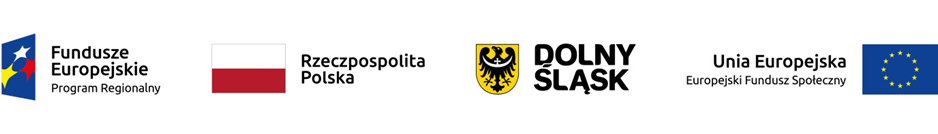 Kryteria formalne ogólne – kryterium 5
Kryterium formalne nr 5 Uproszczone metody rozliczania wydatków
W projekcie, w którym wartość wkładu publicznego (środków publicznych) nie przekracza 100 000 EUR zastosowano kwoty ryczałtowe, o których mowa w Wytycznych w zakresie kwalifikowalności wydatków w ramach Europejskiego Funduszu Rozwoju Regionalnego, Europejskiego Funduszu Społecznego oraz Funduszu Spójności na lata 2014-2020. W konkursie nie przewiduje się stosowania uproszczonych metod rozliczania wydatków w postaci kwot ryczałtowych.
425 150 zł
Dopuszcza się jednokrotne skierowanie projektu do poprawy/uzupełnienia.
21
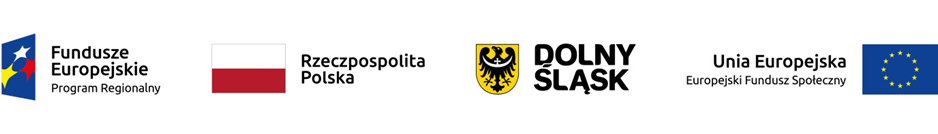 Kryteria formalne ogólne – kryteria 6-8
Kryterium formalne nr 6Kryterium niezalegania z należnościami
Kryterium formalne nr 7 Pomoc de minimis
Niespełnienie kryterium oznacza odrzucenie projektu
Kryterium formalne nr 8 Kryterium potencjału finansowego
Czy Wnioskodawca oraz partnerzy (o ile dotyczy), ponoszący wydatki w danym projekcie ze środków europejskich, posiadają łączny obrót za ostatni zatwierdzony rok obrotowy zgodnie z ustawą o rachunkowości z dnia 29 września 1994 r. (jeśli dotyczy) lub za ostatni zamknięty i zatwierdzony rok kalendarzowy równy lub wyższy od średnich rocznych wydatków w ocenianym projekcie?
Kryterium nie dotyczy jednostek sektora finansów publicznych w tym projektów partnerskich w których liderem jest jednostka sektora finansów publicznych.
Dopuszcza się jednokrotne skierowanie projektu do poprawy/uzupełnienia w zakresie określonym w definicji kryterium  - dotyczy kryterium formalnego nr 8.
22
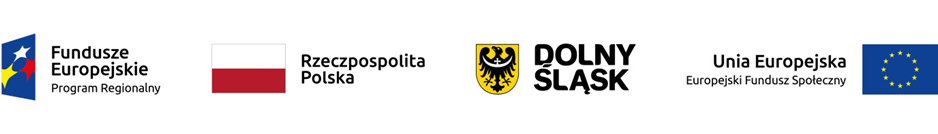 KRYTERIA FORMALNE SPECYFICZNE DLA NABORU
Kryterium formalne specyficzne dla naboru nr 1Wkład własny
Czy Wnioskodawca/Beneficjent zapewnił wkład własny w wysokości co najmniej 5% wartości projektu?
Dopuszcza się jednokrotne skierowanie projektu do poprawy/uzupełnienia w zakresie kryterium 1
Kryterium formalne specyficzne dla naboru nr 2Minimalna wartość projektu 
Czy wartość projektu wynosi co najmniej 50 000 PLN?
Niespełnienie kryterium oznacza odrzucenie projektu
23
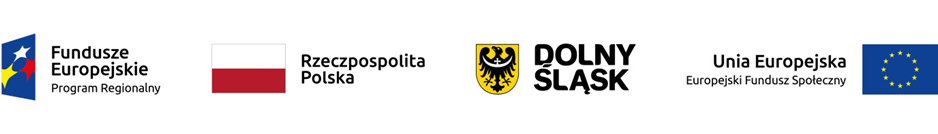 KRYTERIA FORMALNE SPECYFICZNE DLA NABORU – c.d.
Dopuszcza się jednokrotne skierowanie projektu do poprawy/uzupełnienia
Kryterium formalne specyficzne dla naboru nr 3 Kwalifikowalność Wnioskodawcy/Beneficjenta
Czy Wnioskodawca/Beneficjent jest uprawniony do ubiegania się o wsparcie w ramach ogłoszonego konkursu?
24
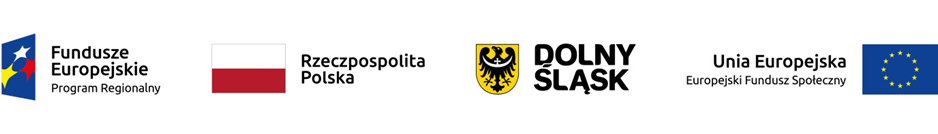 Kryteria dostępu8 kryteriów dostępu
25
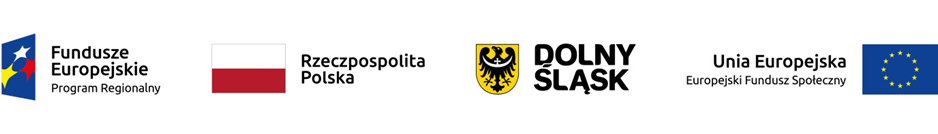 Kryterium biura projektu
Czy Wnioskodawca (Lider) w okresie realizacji projektu posiada siedzibę lub będzie prowadził biuro projektu na terenie województwa dolnośląskiego? 
Kryterium zostanie zweryfikowane na podstawie zapisów wniosku o dofinansowanie projektu:
w części Adres siedziby (pkt 2.8) lub 
w przypadku braku posiadania przez Wnioskodawcę (lidera) siedziby na terenie województwa dolnośląskiego - na podstawie oświadczenia Wnioskodawcy zamieszczonego we wniosku o dofinansowanie w części Zaplecze techniczne (sprzęt, zasoby lokalowe), które będą wykorzystywane w ramach realizacji projektu (pkt 4.3).
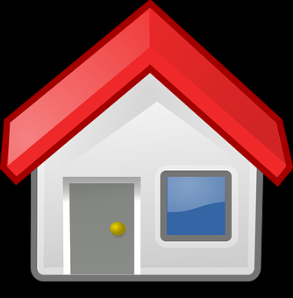 Dopuszcza się jednokrotne skierowanie projektu do poprawy/uzupełnienia.
26
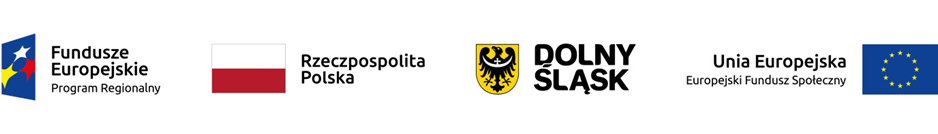 2. Kryterium liczby wniosków
Wnioskodawca złożył w ramach konkursu (jako lider) maksymalnie 2 wnioski o dofinansowanie projektu? 	
Kryterium zostanie zweryfikowane na podstawie rejestru prowadzonego przez DWUP. 
Kryterium nie podlega uzupełnieniu !!!
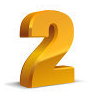 27
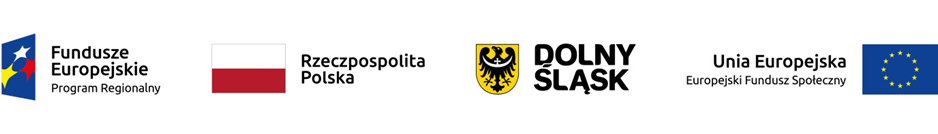 3. Kryterium sposobu realizacji projektu
Czy wsparcie w projekcie zaplanowane jest zgodnie z „Ogólnoeuropejskimi wytycznymi dotyczącymi przejścia od opieki instytucjonalnej do opieki świadczonej na poziomie lokalnych społeczności” i dokumentem „Wykorzystanie funduszy Unii Europejskiej w celu przejścia od opieki instytucjonalnej do opieki świadczonej na poziomie lokalnych społeczności – zestaw narzędzi”? 	
Kryterium zostanie zweryfikowane na podstawie zapisów wniosku o dofinansowanie projektu.
Dopuszcza się jednokrotne skierowanie projektu do poprawy/uzupełnienia w zakresie skutkującym jego spełnieniem.
28
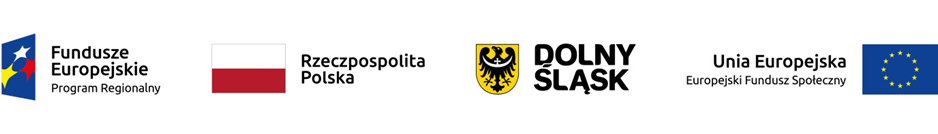 4. Kryterium Wnioskodawcy
Czy usługi społeczne przewidziane w projekcie będą realizowane przez podmioty prowadzące w swojej działalności statutowej usługi danego rodzaju? 	
Kryterium zostanie zweryfikowane na podstawie zapisów wniosku o dofinansowanie w części Doświadczenie Wnioskodawcy i Partnerów (pkt 4.4). 
Spełnienie kryterium może zostać osiągnięte np. poprzez wskazanie w treści wniosku celów statutowych, zadań ustawowych lub PKD podmiotu, w który wpisują się usługi społeczne zaplanowane do realizacji w projekcie, tj. odpowiednio usługi asystenckie, usługi opiekuńcze lub oba typy usług. Należy podać informacje dla każdego podmiotu, który będzie realizował usługi w projekcie (odpowiednio Lidera, Partnera, Realizatora).
Do spełnienia kryterium nie jest wystarczający opis dotychczasowego doświadczenia. Nie należy także powoływać się na działalność statutową i doświadczenie niezwiązane z typami usług zaplanowanych do realizacji w projekcie.
Dopuszcza się jednokrotne skierowanie projektu do poprawy/uzupełnienia w zakresie skutkującym jego spełnieniem.
29
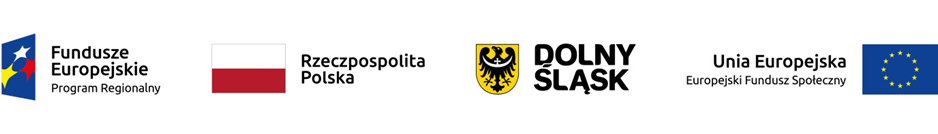 5. Kryterium grupy docelowej
Czy pierwszeństwo udziału w projekcie będą miały:
osoby z niepełnosprawnościami i osoby niesamodzielne, których dochód nie przekracza 150% właściwego kryterium dochodowego (na osobę samotnie gospodarującą lub na osobę w rodzinie), o których mowa w ustawie z dnia 12 marca 2004 r. o pomocy społecznej,
osoby lub rodziny zagrożone ubóstwem lub wykluczeniem społecznym doświadczające wielokrotnego wykluczenia społecznego,
osoby o znacznym lub umiarkowanym stopniu niepełnosprawności, z niepełnosprawnością sprzężoną oraz osoby z zaburzeniami psychicznymi, w tym osoby z niepełnosprawnością intelektualną i osoby z całościowymi zaburzeniami rozwojowymi (w rozumieniu zgodnym z Międzynarodową Klasyfikacją Chorób i Problemów Zdrowotnych),
osoby lub rodziny korzystające z Programu Operacyjnego Pomoc Żywnościowa 2014-2020 (PO PŻ)?
Wniosek może być skierowany do jednej, kilku lub wszystkich wskazanych ww. grup.
Kryterium zostanie zweryfikowane na podstawie zapisów wniosku o dofinansowanie projektu w części Grupa docelowa (pkt 3.2).
Dopuszcza się jednokrotne skierowanie projektu do poprawy/uzupełnienia w zakresie skutkującym jego spełnieniem.
30
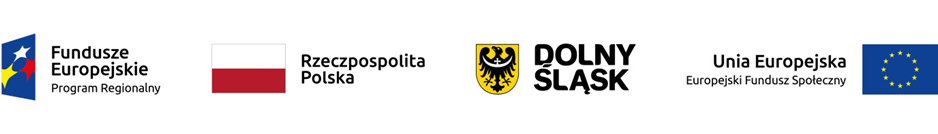 6. Kryterium trwałości
Czy Wnioskodawca zadeklarował we wniosku o dofinansowanie trwałość miejsc świadczenia usług społecznych utworzonych w ramach projektu po jego zakończeniu co najmniej przez okres odpowiadający okresowi realizacji projektu?
Trwałość dotyczy utworzonych w ramach projektu miejsc świadczenia usług asystenckich i opiekuńczych.
Trwałość jest rozumiana jako instytucjonalna gotowość podmiotów do świadczenia usług. 
Kryterium zostanie zweryfikowane  na podstawie zapisów wniosku o dofinansowanie projektu w części Informacje o projekcie (w pkt. 1.13 Okres realizacji projektu) oraz w części Sposób realizacji projektu (pkt 4.1 Zadania i w polu Trwałość i wpływ rezultatów projektu).
Dopuszcza się jednokrotne skierowanie projektu do poprawy/uzupełnienia w zakresie skutkującym jego spełnieniem.
31
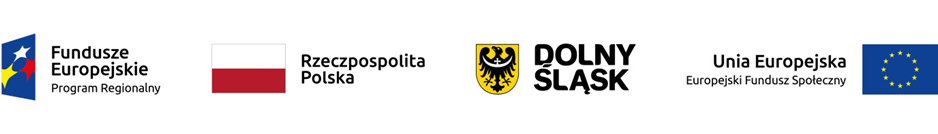 7. Kryterium liczby miejsc świadczenia usług
Czy Wnioskodawca zapewnia, że realizacja projektu doprowadzi do zwiększenia liczby miejsc świadczenia usług asystenckich/opiekuńczych oraz liczby osób objętych wsparciem w ramach usług asystenckich/opiekuńczych prowadzonych przez danego Wnioskodawcę lub Partnera projektu w stosunku do danych za rok poprzedzający rok złożenia wniosku o dofinansowanie, nie spowoduje zmniejszenia dotychczasowego finansowania usług asystenckich/opiekuńczych przez Wnioskodawcę lub Partnera projektu oraz nie dojdzie do zastąpienia środkami projektu dotychczasowego finansowania usług  asystenckich/opiekuńczych ze środków innych niż europejskie?
Zwiększenie liczby miejsc świadczenia usług opiekuńczych świadczonych niestacjonarnie/w miejscu zamieszkania odbywa się poprzez zwiększenie liczby opiekunów świadczących usługi (innych niż opiekunowie faktyczni sprawujący opiekę nad niesamodzielnym członkiem rodziny).
32
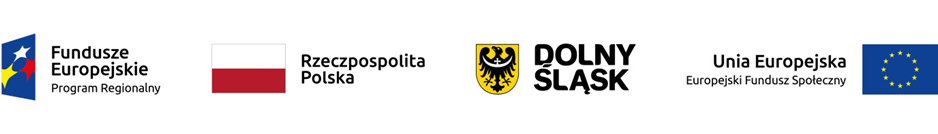 7. Kryterium liczby miejsc świadczenia usług – c.d.
Zwiększenie liczby miejsc świadczenia usług opiekuńczych w formach stacjonarnych odbywa się poprzez tworzenie miejsc:
stałego lub krótkookresowego pobytu dziennego lub
stałego lub krótkookresowego pobytu całodobowego w placówkach, w których realizowane są usługi społeczne świadczone w społeczności lokalnej.
Zwiększenie liczby miejsc świadczenia usług asystenckich odbywa się poprzez zwiększanie liczby asystentów funkcjonujących w ramach nowych lub istniejących podmiotów.
Obowiązek zwiększania liczby osób objętych usługami nie oznacza zakazu jednoczesnego wsparcia osób dotychczas obejmowanych usługami przez beneficjenta.
Kryterium zostanie zweryfikowane na podstawie zapisów wniosku o dofinansowanie.
Dopuszcza się jednokrotne skierowanie projektu do poprawy/uzupełnienia w zakresie skutkującym jego spełnieniem.
33
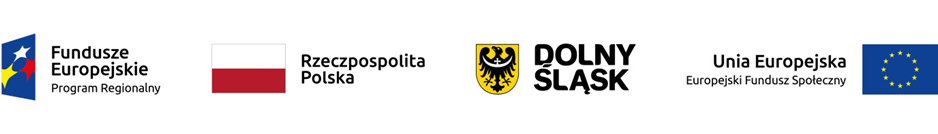 8. Kryterium okresu finansowania usług społecznych
Czy finansowanie w ramach projektu miejsc świadczenia usług opiekuńczych/asystenckich stworzonych przez danego Wnioskodawcę/Beneficjenta trwa nie dłużej niż 3 lata?
W celu weryfikacji kryterium we wniosku o dofinansowanie należy wskazać planowany termin rozpoczęcia i zakończenia finansowania miejsc świadczenia usług opiekuńczych /asystenckich.
Termin „nie dłużej niż 3 lata” odnosi się do finansowania ogółu usług opiekuńczych/ asystenckich w projekcie, a nie do okresu finansowania pojedynczych usług świadczonych w projekcie. Oznacza to okres od rozpoczęcia finansowania pierwszej usługi opiekuńczej lub asystenckiej w projekcie do zakończenia finansowania ostatniej usługi opiekuńczej lub asystenckiej w projekcie, bez względu na ewentualne przerwy w świadczeniu tych usług 	
Kryterium zostanie zweryfikowane na podstawie zapisów wniosku o dofinansowanie, w tym w szczególności: 
deklaracji wpisanej przez Wnioskodawcę w części Sposób realizacji projektu (w pkt. 4.1 Zadania lub w polu Trwałość i wpływ rezultatów projektu), 
w części Harmonogram realizacji projektu, 
w części Szczegółowy budżet projektu.
Dopuszcza się jednokrotne skierowanie projektu do poprawy/uzupełnienia w zakresie skutkującym jego spełnieniem.
34
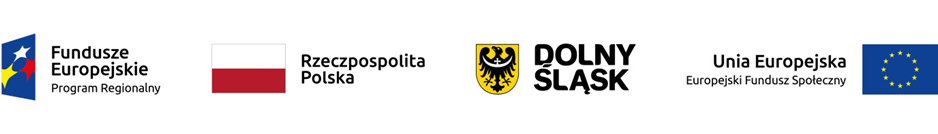 Kryteria horyzontalne
35
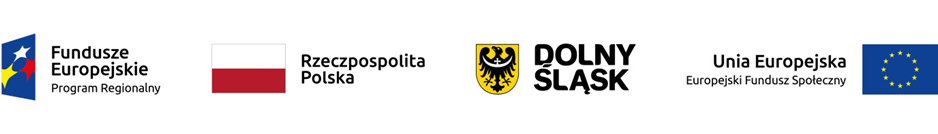 4 kryteria horyzontalne
Kryterium zgodności projektu z prawem 
Czy w trakcie oceny nie stwierdzono niezgodności z prawodawstwem krajowym i unijnym w zakresie odnoszącym się do sposobu realizacji i zakresu projektu?
Kryterium zgodności z właściwymi politykami i zasadami 	
Czy projekt jest zgodny z zasadą zrównoważonego rozwoju? 	
Kryterium zgodności z właściwymi politykami i zasadami 	
Czy projekt jest zgodny z zasadą równości szans kobiet i mężczyzn? 
Kryterium zgodności z właściwymi politykami i zasadami 		
Czy projekt jest zgodny z zasadą równości szans i niedyskryminacji, w tym dostępności dla osób z niepełnosprawnościami?
Kryteria horyzontalne są weryfikowane na podstawie treści wniosku o dofinansowanie (kryterium 3 – tzw. Standard minimum, kryterium 4 – standardy dostępności)
Spełnienie każdego z kryteriów horyzontalnych może być przedmiotem negocjacji.
Niespełnienie powyższych kryteriów oznacza odrzucenie wniosku.
36
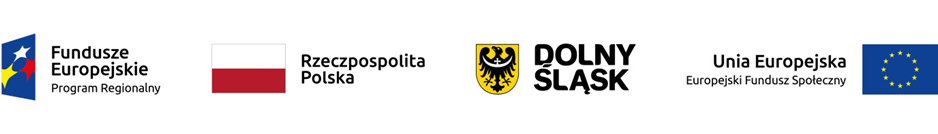 Realizacja zasad horyzontalnychZasada równości szans kobiet i mężczyzn
Zasada równości szans kobiet i mężczyzn, to zasada, która ma prowadzić do podejmowania działań na rzecz osiągnięcia stanu, w którym kobietom i mężczyznom przypisuje się taką samą wartość społeczną, równe prawa i równe obowiązki oraz gdy mają oni równy dostęp do zasobów (środki finansowe, szanse rozwoju), z których mogą korzystać. Zasada ta ma gwarantować możliwość wyboru drogi życiowej bez ograniczeń wynikających ze stereotypów płci. Jest to również uwzględnienie perspektywy płci w głównym nurcie wszystkich procesów politycznych, priorytetów i działań w ramach RPO WD, na wszystkich jego etapach wdrażania, tj. na etapie planowania, realizacji, ewaluacji. To celowe, systematyczne i świadome ocenianie danej polityki i działań z perspektywy wpływu na warunki życia kobiet i mężczyzn, które ma na celu przeciwdziałanie dyskryminacji i osiągniecie równości szans kobiet i mężczyzn.
37
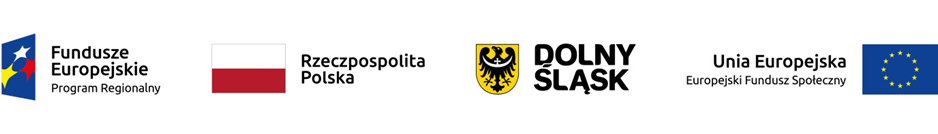 Realizacja zasad horyzontalnychZasada równości szans i niedyskryminacji, w tym dostępności dla osób z niepełnosprawnościami
Zasada równości szans i niedyskryminacji polega na umożliwieniu wszystkim osobom – bez względu na płeć, wiek, niepełnosprawność, rasę lub pochodzenie etniczne, wyznawaną religię lub światopogląd, orientację seksualną, miejsce zamieszkania – sprawiedliwego, pełnego uczestnictwa we wszystkich dziedzinach życia na jednakowych zasadach.
Wnioskodawca zobowiązany jest do realizacji projektu w oparciu o standardy dostępności dla polityki spójności na lata 2014-2020. Jest to zestaw jakościowych i technicznych wymagań w stosunku do wsparcia finansowanego ze środków funduszy polityki spójności, w celu zapewnienia osobom z niepełnosprawnościami możliwości skorzystania z udziału w projektach, jak i z efektów ich realizacji. Wnioskodawcę obowiązuje 6 standardów: szkoleniowy, edukacyjny, informacyjno-promocyjny, cyfrowy, architektoniczny oraz transportowy.
38
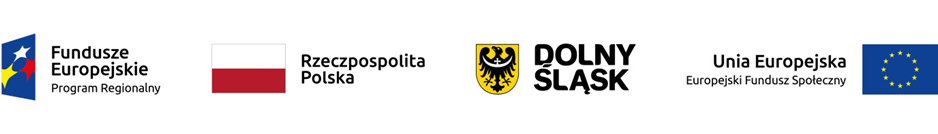 Realizacja zasad horyzontalnychZasada równości szans i niedyskryminacji, w tym dostępności dla osób z niepełnosprawnościami cd.
Standard szkoleniowy dotyczy realizacji szkoleń, kursów, warsztatów czy doradztwa
Standard cyfrowy dotyczy dokumentów elektronicznych, multimediów, serwisów internetowych (m.in. innymi strony, portale, platformy i moduły e-learningowe, aplikacje webowe, formularze online, serwisy społecznościowe)
Standard edukacyjny dotyczy budowanych, modernizowanych lub wyposażanych placówek edukacyjnych
Standard informacyjno-promocyjny dotyczy organizowanych kampanii medialnych, materiałów informacyjnych i wydarzeń informacyjno-promocyjnych w ramach projektów
Standard architektoniczny dotyczy dostosowania architektonicznego budynków jak i otoczenia dla osób z niepełnosprawnościami
Standard transportowy dotyczy infrastruktury transportu publicznego
39
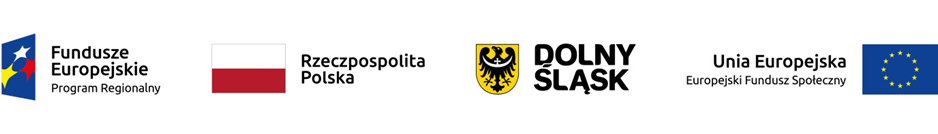 Realizacja zasad horyzontalnychZasada zrównoważonego rozwoju
Zasada zrównoważonego rozwoju oznacza, że rozwój społeczny i gospodarczy nie może pozostawać w konflikcie z interesami ochrony środowiska i ładu przestrzennego. Projektowane działania muszą zatem uwzględniać potrzeby przyszłych pokoleń, dlatego nie mogą naruszać równowagi przyrodniczej i przestrzennej. Wszelkie działania będą realizowane z uwzględnieniem potrzeb zachowania różnorodności biologicznej, zrównoważonego podejścia do użytkowania zasobów przyrody, przywrócenia i utrwalenia ładu przestrzennego oraz wymogów ochrony obszarów cennych przyrodniczo, w tym ich integralności i spójności.

Przykłady: minimalizowanie ilości drukowanych materiałów szkoleniowych i umieszczanie ich w sieci w formie elektronicznej, drukowanie dwustronne materiałów szkoleniowych, w miarę możliwości zastępowanie drukowania umieszczaniem ich na stronach www (eliminujemy wtedy również płyty CD), w miarę możliwości wykorzystywanie sal zaprojektowanych w systemie energooszczędnym, wyrzucanie zużytego papieru do pojemników na makulaturę, świadome używanie klimatyzacji i otwieranie okien w sytuacjach, gdy pozwoli to na utrzymanie właściwej temperatury, korzystanie tylko z niezbędnego źródła światła np. jeśli w pokoju jest tylko 1 osoba – nie trzeba używać wszystkich żarówek.
40
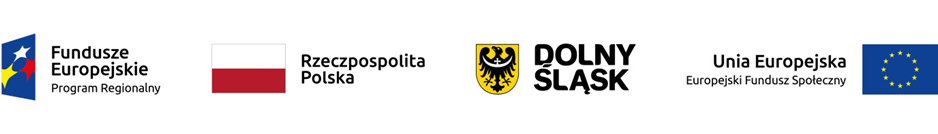 Realizacja zasad horyzontalnychKoncepcja „uniwersalnego projektowania”
Koncepcja uniwersalnego projektowania - projektowanie produktów, środowiska, programów i usług w taki sposób, by były użyteczne dla wszystkich, w możliwie największym stopniu, bez potrzeby adaptacji lub specjalistycznego projektowania. Uniwersalne projektowanie nie wyklucza możliwości zapewniania dodatkowych udogodnień dla szczególnych grup osób z niepełnosprawnościami, jeżeli jest to potrzebne.
Co do zasady, wszystkie produkty projektów realizowanych ze środków EFS, EFRR i FS (produkty, towary, usługi, infrastruktura) są dostępne dla wszystkich osób, w tym również dostosowane do zidentyfikowanych potrzeb osób z niepełnosprawnościami. Oznacza to, że muszą być zgodne z koncepcją uniwersalnego projektowania, opartego na ośmiu regułach:
1. Użyteczność dla osób o różnej sprawności
2. Elastyczność w użytkowaniu
3. Proste i intuicyjne użytkowanie
4. Czytelna informacja
5. Tolerancja na błędy
6. Wygodne użytkowanie bez wysiłku
7. Wielkość i przestrzeń odpowiednie dla dostępu i użytkowania
8. Percepcja równości
Wszystkie projekty (zarówno z EFS jak i z EFRR) powinny być dostępne dla osób niepełnosprawnych – co nie oznacza automatycznie, że muszą być one uniwersalnie zaprojektowane, tzn. od razu, z góry zapewniać zestaw wszelkiego rodzaju możliwych ułatwień dla różnych rodzajów niepełnosprawności . To dotyczy tylko projektów, w których powstaje nowa infrastruktura lub istniejąca jest znacząco przebudowywana.
41
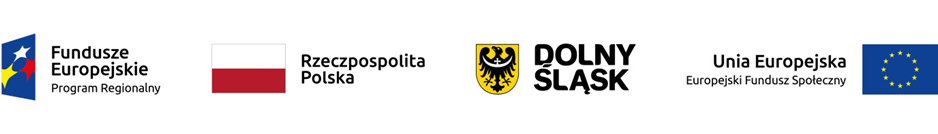 Mechanizm racjonalnych usprawnień
W przypadku planowania projektu/usługi w pierwszej kolejności należy dążyć do zapewnienia jej dostępności w oparciu o koncepcję uniwersalnego projektowania. Mechanizm racjonalnych usprawnień (MRU) jako narzędzie zapewnienia dostępności jest rozpatrywany w drugiej kolejności.
W projektach ogólnodostępnych, w przypadku wystąpienia potrzeby sfinansowania kosztów wynikających z posiadanych niepełnosprawności przez uczestników (lub personel) projektu, Beneficjent korzysta z przesunięcia środków w projekcie lub wnioskuje do IOK będącej stroną umowy o dofinansowanie projektu o zwiększenie wartości projektu. Maksymalny koszt MRU na 1 osobę w projekcie wynosi wtedy 12 tysięcy złotych brutto.
42
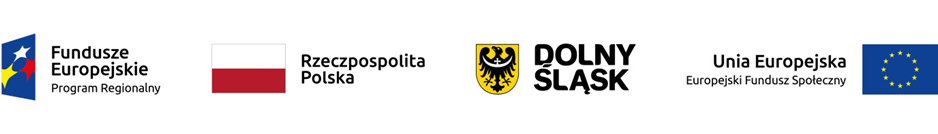 Kryteria merytoryczne
10 ogólnych kryteriów merytorycznych oraz 1 kryterium merytoryczne specyficzne dla naboru
43
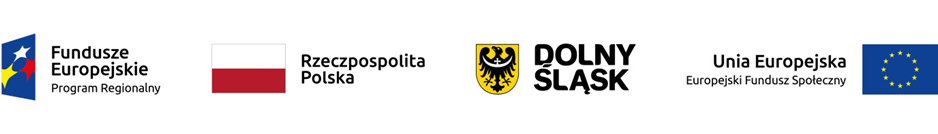 Kryteria merytoryczne ogólne – kryteria 1-10
Kryterium zgodność projektu z celami szczegółowymi RPO WD 2014-2020
Kryterium celowości projektu
Kryterium osiągnięcia skwantyfikowanych rezultatów
Kryterium doboru grupy docelowej
Kryterium trafności
Kryterium racjonalności harmonogramu
Kryterium adekwatności sposobu zarządzania
Kryterium potencjału
Kryterium doświadczenia
Kryterium budżetu projektu
44
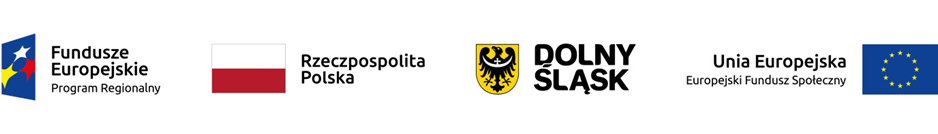 Kryteria merytoryczne ogólne – kryterium 11
Kryterium spełnienia minimalnych wymagań
Czy projekt otrzymał wymagane minimum 60 punktów ogółem oraz co najmniej 60% punktów w poszczególnych grupach kryteriów merytorycznych: 
kryteria nr 1, 2 oraz 3, 
kryterium nr 4, 
kryteria nr 5 oraz 6, 
kryteria nr 7 oraz 8, 
kryterium nr 9, 
kryterium nr 10 
oraz otrzymał pozytywną ocenę lub został skierowany do negocjacji w zakresie spełnienia kryteriów dostępu (jeśli były weryfikowane na etapie oceny merytorycznej), horyzontalnych oraz kryteriów merytorycznych specyficznych dla poszczególnych naborów?
45
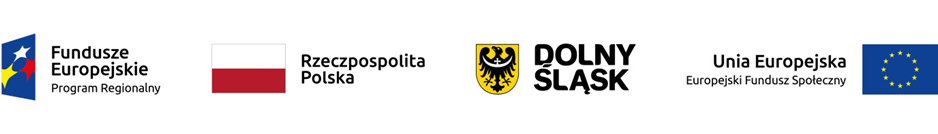 Kryteria merytoryczne specyficzne dla naboru
Kryterium zgodności z SzOOP
Czy projekt jest zgodny z zapisami SzOOP RPO WD 2014-2020 właściwymi dla typu projektu 9.2 A aktualnymi na dzień przyjęcia kryterium? 
Kryterium ma na celu zweryfikować zgodność z zapisami SzOOP. Dofinansowania nie może otrzymać projekt, który zakłada realizację działań niezgodnych z zapisami SzOOP. Kryterium jest weryfikowane na podstawie zapisów wniosku o dofinansowanie. W zakresie kryterium IOK dopuszcza możliwość skierowania projektu do etapu negocjacji w celu poprawy/uzupełnienia kwestii wskazanych przez KOP, w sposób skutkujący spełnieniem kryterium.
46
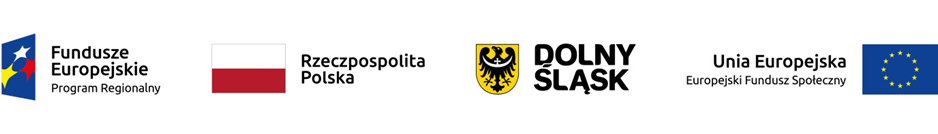 Kryteria premiujące
5 kryteriów – 35 punktów
47
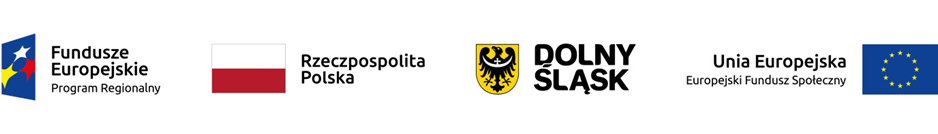 1. Kryterium doświadczenia
Czy Wnioskodawca zrealizował w ciągu ostatnich 3 lat przed złożeniem wniosku o dofinansowanie na terenie województwa dolnośląskiego co najmniej 2 przedsięwzięcia w obszarze merytorycznym i dla grupy docelowej objętej interwencją projektową, w ramach których osiągnął zakładane w ramach przedsięwzięcia cele? 
Przedsięwzięciem jest działanie podjęte w jakimś celu, którego wynikiem są konkretne rezultaty. Przedsięwzięcie musi mieć formę pisemną (np. projektu, wniosku, umowy/ porozumienia o współpracy), która dokumentuje cel, działania, planowane i zrealizowane rezultaty. 
Wnioskodawca może się legitymować doświadczeniem w przypadku, gdy był liderem, partnerem lub wykonawcą w zrealizowanym już przedsięwzięciu, a zakres zrealizowanych przez niego działań był zbieżny z zakresem konkursu, którego dotyczy to kryterium.
Skala punktowa od 0 do 10:
10 pkt. - powyżej dwóch przedsięwzięć 	
5 pkt. - 2 przedsięwzięcia 	
0 pkt. - brak lub jedno przedsięwzięcie
48
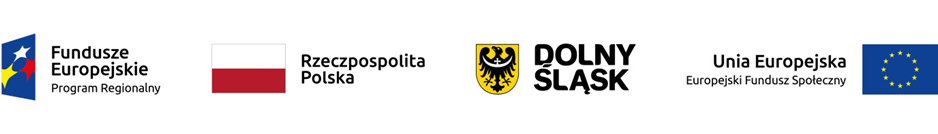 Kryterium doświadczenia – c.d.
Obszar merytoryczny dla tego kryterium to działania z zakresu usług asystenckich i opiekuńczych. 
Grupa docelowa objęta interwencją projektową to grupa, do której kierowane jest wsparcie w ramach tego konkursu. 
Kryterium zostanie zweryfikowane na podstawie deklaracji złożonej przez Wnioskodawcę w treści wniosku o dofinansowanie projektu. Należy zamieścić krótki opis zrealizowanego przedsięwzięcia, w tym przedstawić co najmniej:
tytuł projektu, 
źródło finansowania, 
informację o jego obszarze merytorycznym, 
Informację o grupie docelowej oraz rezultatach projektu.
Wnioskodawca we wniosku o dofinansowanie powinien także oświadczyć, że zaplanowany cel w opisywanym przedsięwzięciu został zrealizowany.
49
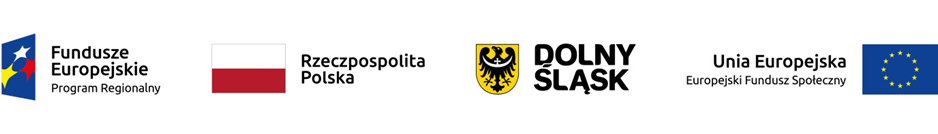 2. Kryterium grupy docelowej (pierwsze)
Czy usługi przewidziane w projekcie: 
realizowane są na obszarach wiejskich (lokalizacja miejsca świadczenia usługi) lub na rzecz mieszkańców obszarów wiejskich lub 
wynikają z zatwierdzonego na dzień składania wniosku o dofinansowanie programu rewitalizacji lub projekt będzie realizowany na obszarze objętym programem rewitalizacji? 
W zakresie programów rewitalizacji w ramach kryterium weryfikowane będzie, czy:
projekt został wskazany do realizacji w programie rewitalizacji ujętym w prowadzonym przez IZ RPO WD wykazie programów rewitalizacji lub
projekt będzie realizowany na obszarze objętym programem rewitalizacji, i/lub projekt będzie realizowany na rzecz mieszkańców zamieszkałych na terenie objętym programem rewitalizacji, a przewidziane w nim działania przyczynią się do realizacji celów programu rewitalizacji i są zgodne z określonymi w programie kierunkami działań?
Skala punktowa 0 - 5 pkt
50
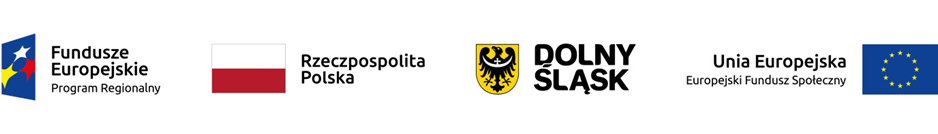 3. Kryterium grupy docelowej (drugie)
Czy projekt jest skierowany do osób zamieszkujących na terenie powiatu: miasta Wałbrzych, ząbkowickiego, górowskiego, kłodzkiego, miasta Legnica, wołowskiego, złotoryjskiego, wałbrzyskiego? 	
Kryterium zostanie zweryfikowane na podstawie zapisów wniosku o dofinansowanie w części Informacje o projekcie (pkt 1.14) oraz Grupy docelowe (pkt 3.2). 	

Skala punktowa 0 – 5 pkt
51
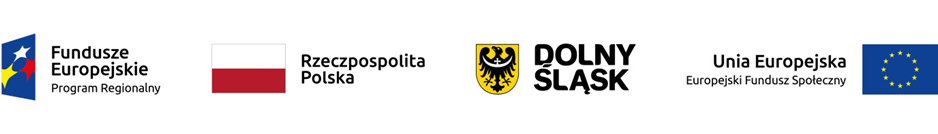 4. Kryterium Wnioskodawcy/ Realizatora/ partnerstwa w projekcie
Czy projekt jest realizowany:
przez podmiot ekonomii społecznej lub
w partnerstwie z podmiotem ekonomii społecznej lub
w partnerstwie jednostki samorządu terytorialnego (lub jej jednostki organizacyjnej) z podmiotem ekonomii społecznej?		
Kryterium zostanie zweryfikowane na podstawie zapisów wniosku o dofinansowanie w części Wnioskodawca (Beneficjent) oraz Potencjał i doświadczenie Wnioskodawcy/partnerów oraz sposób zarządzania projektem	
Skala punktowa od 0 do 10 pkt
0 pkt. - projekt nie jest realizowany w sposób opisany w kryterium 
5 pkt. – projekt jest realizowany przez podmiot lub w partnerstwie spełniającym preferencję, określoną w kryterium litera a) lub b) 
10 pkt. - projekt jest realizowany w partnerstwie spełniającym preferencję, określoną w kryterium litera c)
52
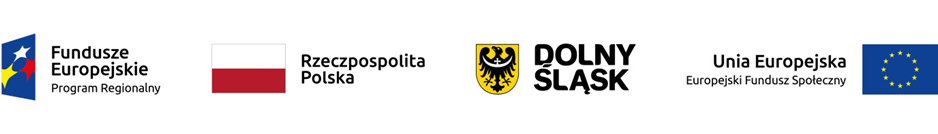 4. Kryterium komplementarności wsparcia
Czy usługi społeczne będą świadczone w miejscu, które zostało wybudowane, zaadoptowane lub zmodernizowane w ramach projektu dofinansowanego ze środków EFRR w ramach RPO WD 2014-2020 i którego celem było utworzenie miejsc świadczenia usług społecznych tego samego rodzaju, co usługi zaplanowane w projekcie, o którego dofinansowanie Wnioskodawca aplikuje? 		
Kryterium zostanie zweryfikowane na podstawie zapisów wniosku o dofinansowanie.
Skala punktowa 0 - 5 pkt
53
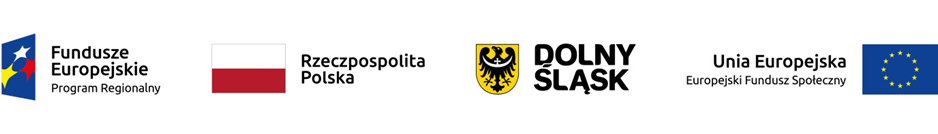 Kryterium etapu negocjacji
54
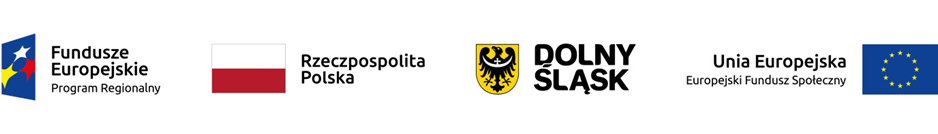 Kryterium spełnienia warunków postawionych przez oceniających lub przewodniczącego KOP
Czy negocjacje zakończyły się wynikiem pozytywnym to znaczy czy zostały udzielone informacje i wyjaśnienia wymagane podczas negocjacji lub spełnione zostały warunki określone przez oceniających lub przewodniczącego KOP podczas negocjacji oraz czy do projektu nie wprowadzono innych nieuzgodnionych w ramach negocjacji zmian? 
Ocena spełniania kryterium obejmuje weryfikację: 
Czy do wniosku zostały wprowadzone korekty wskazane przez oceniających w kartach oceny projektu lub przez przewodniczącego KOP lub inne zmiany wynikające z ustaleń dokonanych podczas negocjacji?
Czy KOP uzyskała od Wnioskodawcy/Beneficjenta informacje i wyjaśnienia dotyczące określonych zapisów we wniosku, wskazanych przez oceniających w kartach oceny projektu lub przewodniczącego KOP?
Czy do wniosku zostały wprowadzone inne zmiany niż wynikające z kart oceny projektu lub uwag przewodniczącego KOP lub ustaleń wynikających z procesu negocjacji?
Udzielenie odpowiedzi: „TAK” na pytanie nr 1 i 2 oraz odpowiedzi „NIE” na pyt nr 3 oznacza spełnienie kryterium.
55
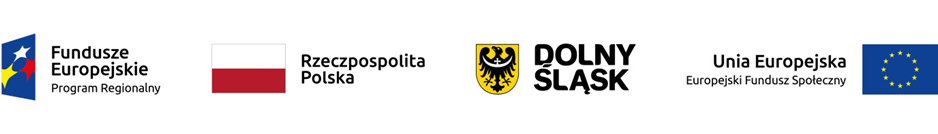 Najczęstsze problemy na etapie sporządzania wniosku o dofinansowanie przez pryzmat doświadczeń wynikających z procesu oceny wniosków
56
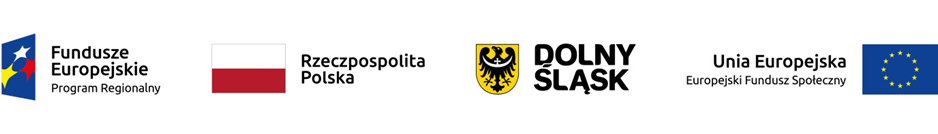 Najczęstsze problemy – część 1
Błędna nazwa Wnioskodawcy lub błędne wykazywanie partnerów i innych podmiotów zaangażowanych w realizację projektu
Dane Wnioskodawcy, Partnerów lub Realizatorów niezgodne z dokumentami rejestrowymi (KRS, Regon, wpis do CEiDG) 
Wybieranie wartości dot. ZIT lub OSI zamiast „Nabór horyzontalny” w pkt 1.20 wniosku oraz wskazywanie terytorialnych mechanizmów wdrażania
Zaznaczanie wartości „TAK w polu 1.17 wniosku „Projekt partnerski”
Wpisywanie w polu 2.9 adresu osoby do kontaktów roboczych zamiast adresu do korespondencji z Wnioskodawcą
Brak dokumentów potwierdzających wybór Partnera
Wybór Partnera niepublicznego przez podmiot sektora finansów publicznych z niedochowaniem terminu 21 dni
Wpisywanie we wniosku niekompletnych informacji dot. spełnienia kryteriów dostępu
57
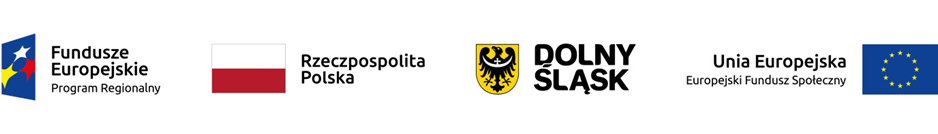 Najczęstsze problemy – część 2
Kopiowanie treści wniosków złożonych w odpowiedzi na inne konkursy
Zbyt ogólne pozycje budżetowe, brak wyliczeń, brak uzasadnienia ponoszonych wydatków i przyjętych jednostek miary pod budżetem projektu
Zbyt ogólny opis grupy docelowej, który nie pozwala na weryfikację założonych wartości docelowych wskaźników
Brak wszystkich obligatoryjnych wskaźników
Nieoznaczenie zadań jako rozliczane kwotą ryczałtową w przypadku projektów o wartości wkładu publicznego nieprzekraczającej 100 tys. euro
Niekorzystny rozkład zadań lub dobór wskaźników i źródeł ich weryfikacji w projektach rozliczanych na podstawie metod uproszczonych (kwot ryczałtowych)
58
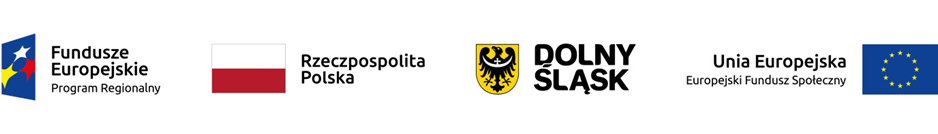 Wskaźniki
59
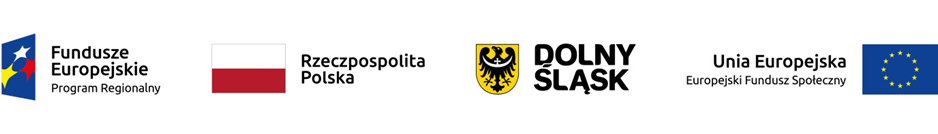 Lista wskaźników produktu
Wybieramy z poniższych wskaźników tylko te adekwatne do zakresu realizacji projektu
Liczba osób zagrożonych ubóstwem lub wykluczeniem społecznym objętych usługami społecznymi świadczonymi w interesie ogólnym w programie.
Liczba osób zagrożonych ubóstwem lub wykluczeniem społecznym objętych usługami asystenckimi i opiekuńczymi świadczonymi w społeczności lokalnej w programie.

Jeżeli powyższe wskaźniki są niewystarczające do monitorowania realizacji projektu, można ustalić wskaźniki specyficzne dla projektu.
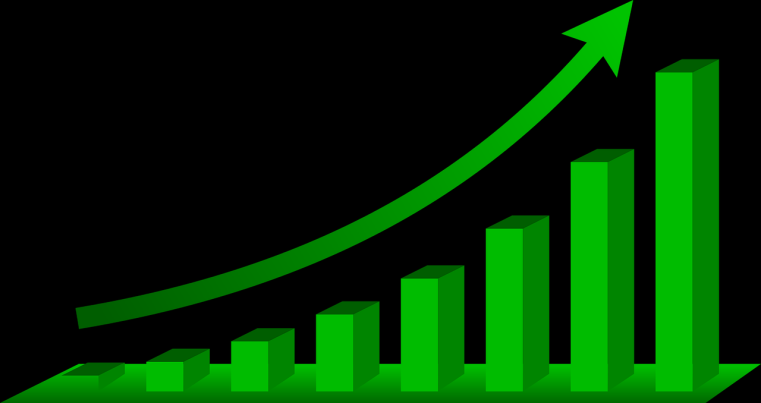 60
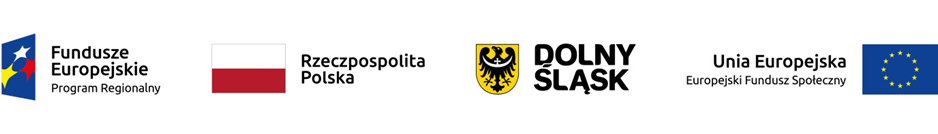 Wskaźniki horyzontalne (produktu)
W każdym projekcie należy wybrać wszystkie wskaźniki horyzontalne, przy czym ich wartość na etapie składania wniosku o dofinansowanie może być równa 0 (zero).

liczba projektów, w których sfinansowano koszty racjonalnych usprawnień dla osób z niepełnosprawnościami  (w projektach ogólnodostępnych należy wpisać wartość wskaźnika równą zero) [szt.]
liczba obiektów dostosowanych do potrzeb osób z niepełnosprawnościami [szt.]
liczba osób objętych szkoleniami/doradztwem w zakresie kompetencji cyfrowych [osoby]
liczba podmiotów wykorzystujących technologie informacyjno–komunikacyjne (TIK) [szt.]
61
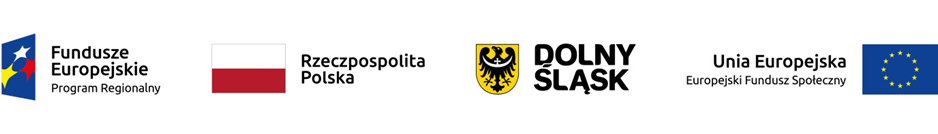 Lista wskaźników rezultatu
Liczba wspartych w programie miejsc świadczenia usług społecznych, istniejących po zakończeniu projektu
Liczba osób zagrożonych ubóstwem lub wykluczeniem społecznym poszukujących pracy, uczestniczących w kształceniu lub szkoleniu, zdobywających kwalifikacje, pracujących (łącznie z prowadzącymi działalność na własny rachunek) po opuszczeniu programu 
Liczba utworzonych w programie miejsc świadczenia usług asystenckich i opiekuńczych istniejących po zakończeniu projektu
Liczba osób zagrożonych ubóstwem lub wykluczeniem społecznym, które opuściły opiekę instytucjonalną na rzecz usług społecznych świadczonych w społeczności lokalnej w programie 
Jeżeli powyższe wskaźniki są niewystarczające do monitorowania realizacji projektu, można ustalić wskaźniki specyficzne dla projektu.
Informacje na temat sposobu monitorowania wskaźników produktu i rezultatu  zostały opisane w załączniku nr 8 do Regulaminu konkursu.
62
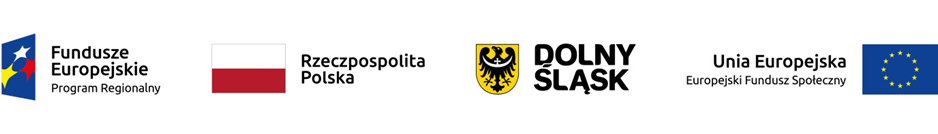 Informacje dotyczące składania wniosków
63
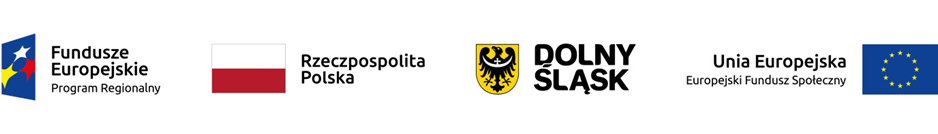 Nabór wniosków
Nabór wniosków za pośrednictwem systemu 
SOWA EFS RPDS 

rozpocznie się:	04.09.2019 r. o godz. 00:01 

zakończy się:	25.09.2019 r. o godz. 15:30
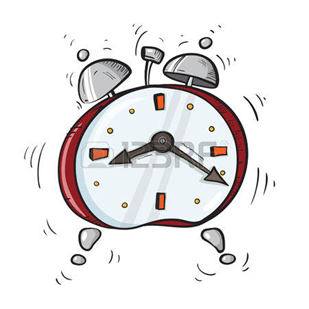 ORIENTACYJNY TERMIN ROZSTRZYGNIĘCIA KONKURSU

luty 2020 r.
64
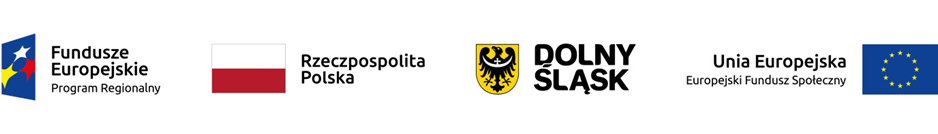 Nabór wniosków – c.d.
Za datę wpływu wniosku o dofinansowanie do IOK uznaje się datę złożenia wersji elektronicznej wniosku w systemie obsługi wniosków aplikacyjnych SOWA EFS RPDS (decyduje data zegara systemowego SOWA EFS RPDS)
IOK nie wymaga złożenia wersji papierowej wniosku o dofinansowanie
65
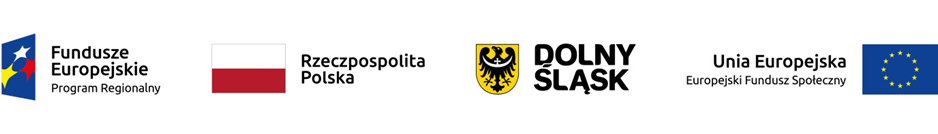 SOWA EFS RPDS https://generator-efs.dwup.pl
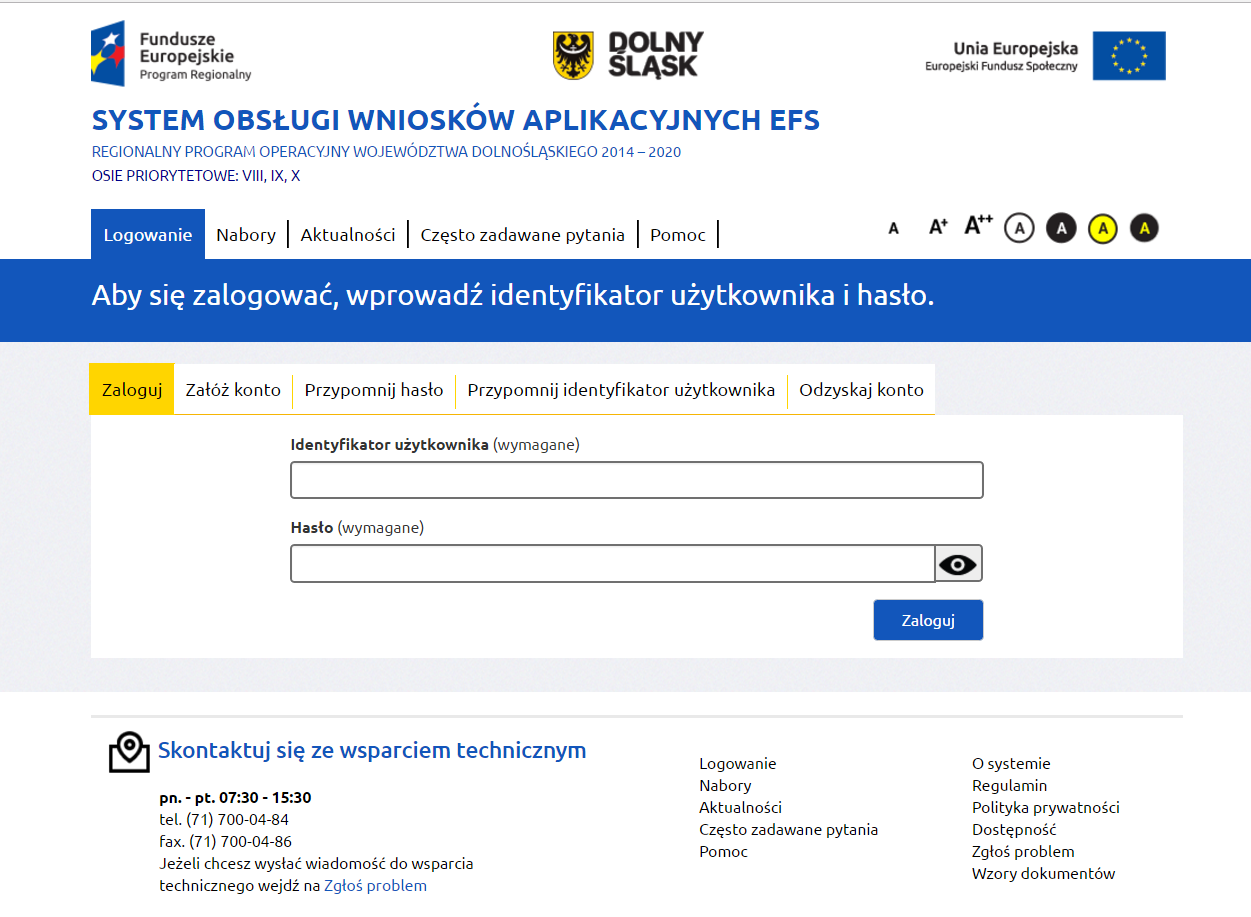 66
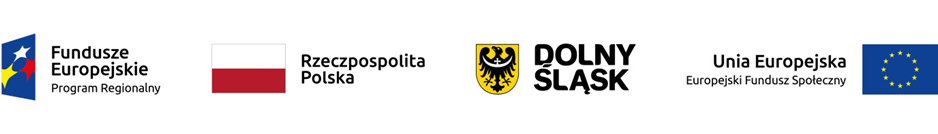 Komunikacja
Komunikacja między Wnioskodawcą, a IOK w zakresie wezwania do korekty lub uzupełnienia wniosku odbywa się elektronicznie poprzez moduł korespondencji w systemie SOWA EFS RPDS. 
W przypadku wezwań/pism przekazanych poprzez przedmiotowy system informatyczny terminy liczy się od dnia następującego po dniu wysłania ww. dokumentu. 
Wnioskodawca jest zobowiązany do odbioru korespondencji kierowanej do niego w ten sposób. Nieprzestrzeganie wskazanej formy komunikacji grozi zastosowaniem konsekwencji wynikających z informacji zawartych w samej korespondencji (np. pozostawieniem wniosku bez rozpatrzenia, odrzuceniem wniosku z powodu niespełnienia kryteriów wyboru projektów).
Składając wniosek o dofinansowanie Wnioskodawca składa również zawarte we wniosku oświadczenie, że jest świadomy skutków niezachowania obowiązującej formy komunikacji.
67
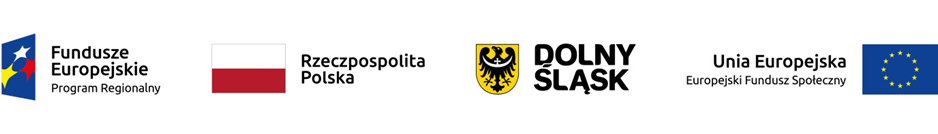 Wycofanie wniosku
Każdemu Wnioskodawcy przysługuje prawo wystąpienia do IOK o wycofanie złożonego przez siebie wniosku o dofinansowanie z uczestnictwa w procedurze wyboru projektu do dofinansowania. Aby wycofać wniosek, należy dostarczyć do IOK pismo z prośbą o wycofanie wniosku podpisane przez osobę/y uprawnioną/e do reprezentowania Wnioskodawcy, wskazaną/e we wniosku. 
Pismo z prośbą o wycofanie zawiera następujące informacje: numer konkursu, nazwę Wnioskodawcy, datę złożenia wniosku o dofinansowanie projektu w systemie elektronicznym, sumę kontrolną wniosku, tytuł projektu. Skan pisma należy przesłać na adres e-mail: wroclaw.dwup@dwup.pl, a oryginał pisma przesłać kurierem lub pocztą lub złożyć osobiście do Instytucji Organizującej Konkurs na adres:
Dolnośląski Wojewódzki Urząd Pracy
Filia we Wrocławiu
al. Armii Krajowej 54
50-541 Wrocław
	Powyższe wystąpienie jest skuteczne w każdym momencie przeprowadzania procedury wyboru projektu do dofinansowania.
68
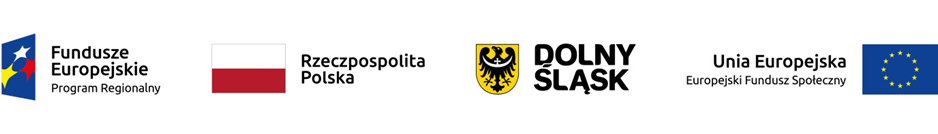 Pytania i odpowiedzi
Wyjaśnienia o charakterze ogólnym publikowane są na stronie internetowej IOK: http://rpo.wupdolnoslaski.praca.gov.pl/. 

Pytania indywidualne można kierować na adres: promocja@dwup.pl 
lub telefonicznie: 71 39 74 110 lub 71 39 74 111 lub nr infolinii 0 800 300 376.
69
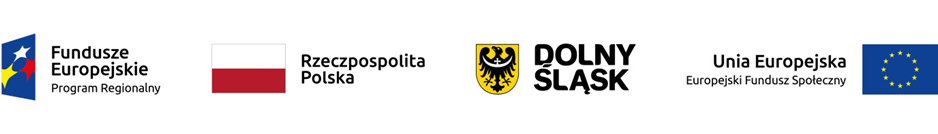 Dziękujemy za uwagę
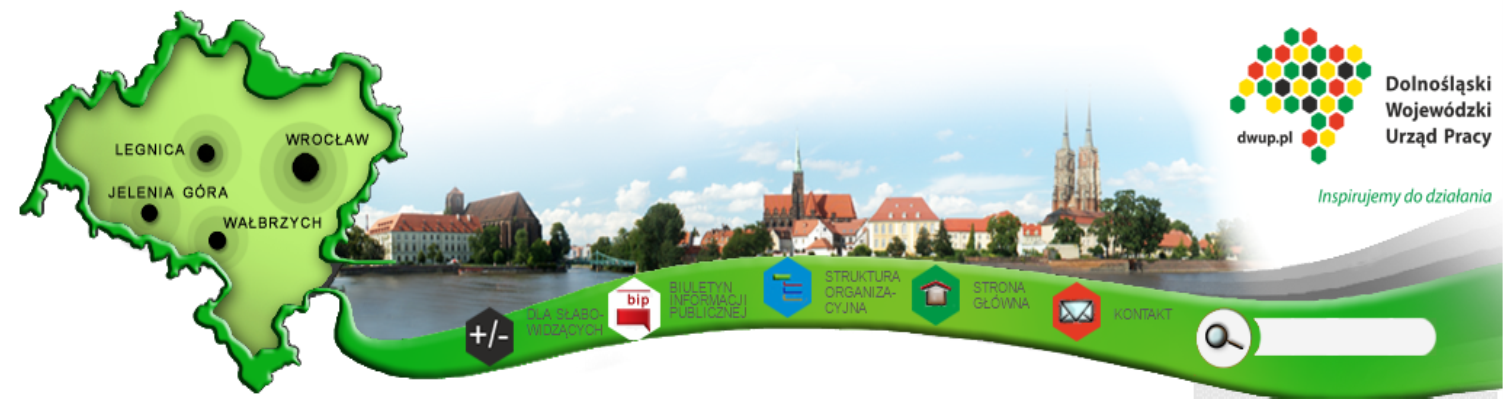 70